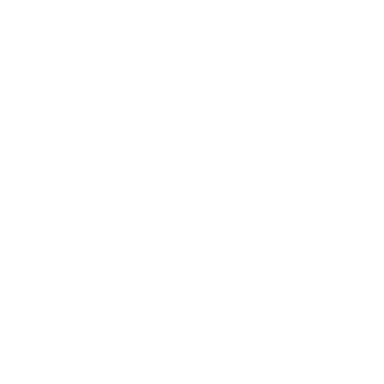 Swift to Hear
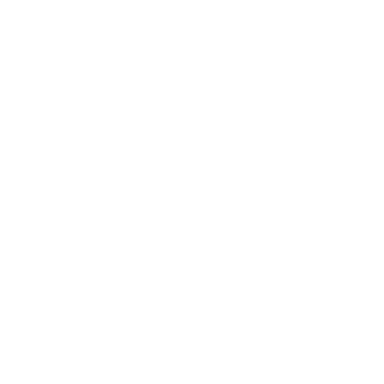 Slow to Speak
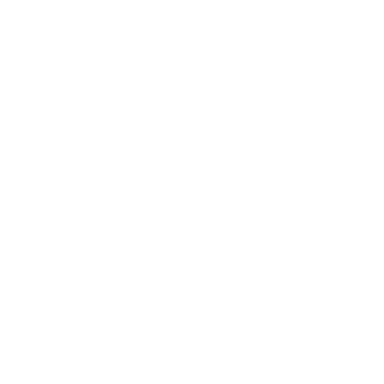 Slow to Wrath
James 1:19-20
Swift to Hear
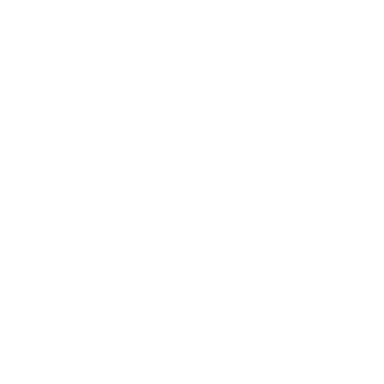 Knowing that God has Spoken

Knowing that God has Chosen Men to Proclaim His message
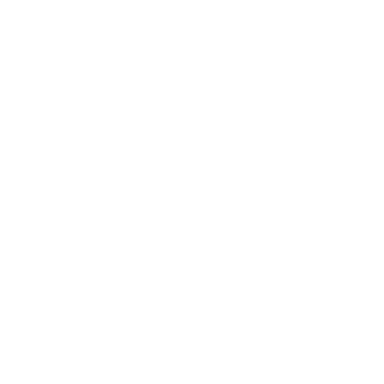 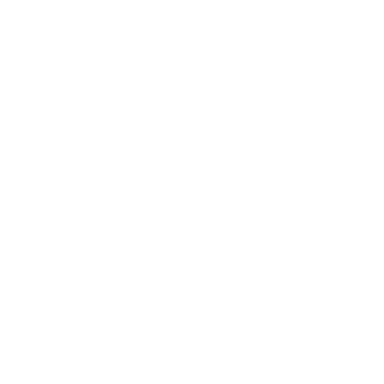 Slow to Speak
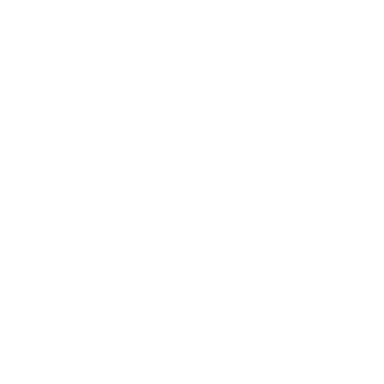 Knowing Your Speech Reveals Your Heart

Knowing You Must Speak where the Bible Speaks
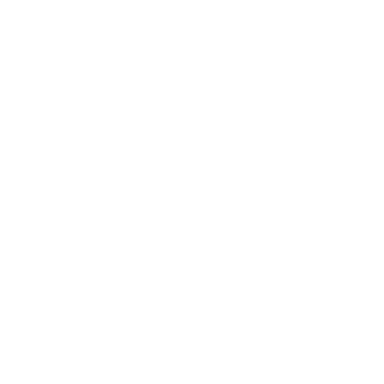 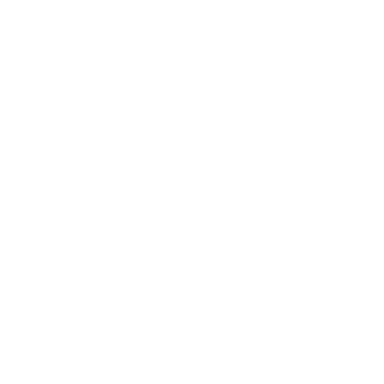 Slow to Wrath
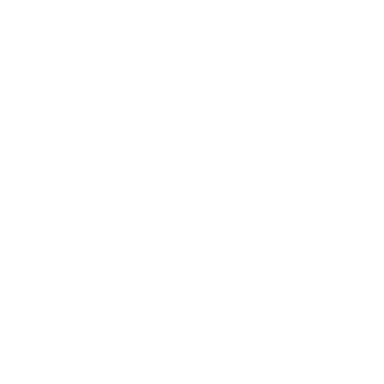 Knowing You are Fallible

Knowing Wrath Does Not Produce the Righteousness of God

Receive the Word with Meekness
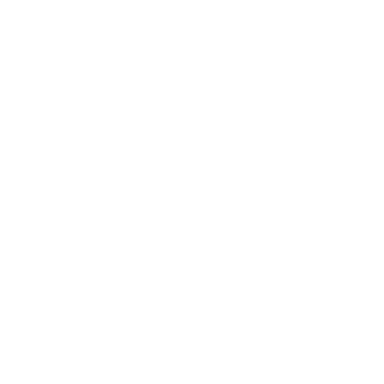 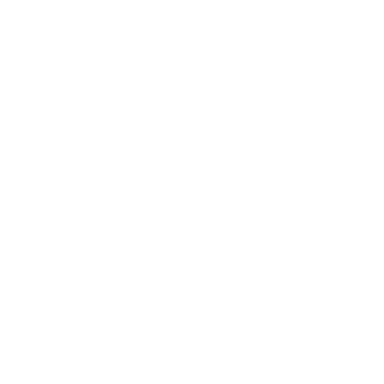 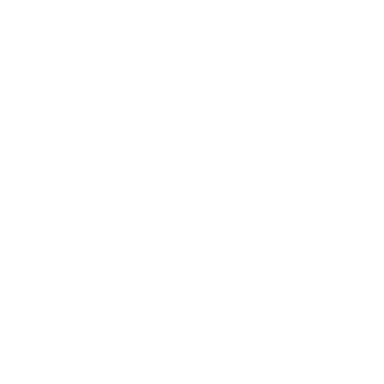 Swift to Hear
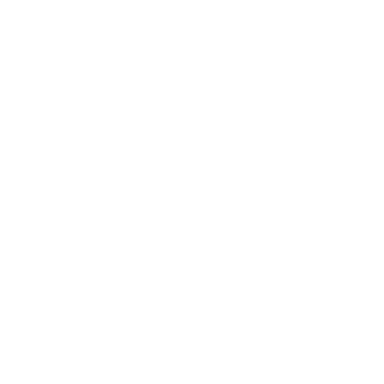 Slow to Speak
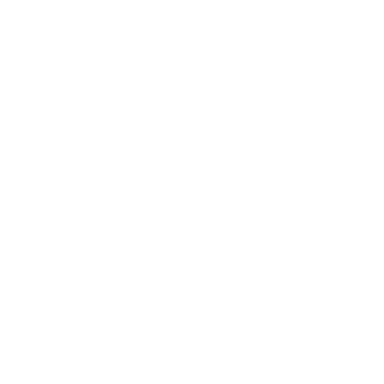 Slow to Wrath
James 1:19-20